Group G
Francesca Accogli, Eve Brown, Antonia Lombardo,
Giancarlo Molina, Chiara Sarni, Tiziana Tambone
Source text
La casa di moda sta portando avanti, dallo scorso anno, un progetto di crescita che prevede nuovi investimenti in Italia, per incrementare la produzione, e numerose assunzioni di personale. Ha in programma l’assunzione di ben 900 lavoratori entro quest’anno. Una parte degli inserimenti è già stata effettuata ma sono ancora numerosi quelli che saranno portati a termine nei prossimi mesi. Di questi, ben 400 riguardano il nuovo stabilimento Gucci di Scandicci (Firenze), recentemente inaugurato.
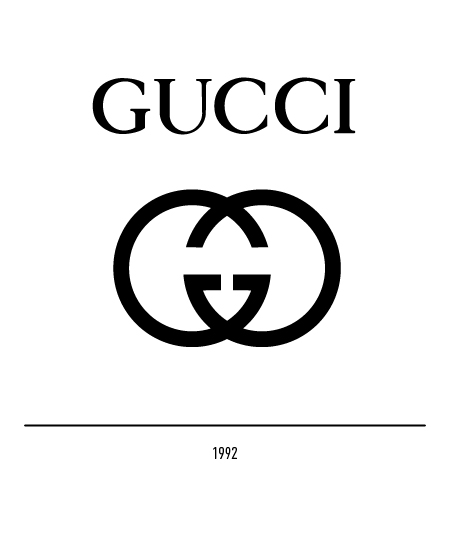 Target text
Since last year, the fashion house has been carrying out a project, that aims to make new investments in Italy to increase production and recruit more staff. Gucci’s plan is to hire up to 900 workers by the end of the year. Part of the new crew has already been employed, but many more are to be recruited in the next few months. 400 of them have already started working in the recently opened Gucci factory in Scandicci (Florence).
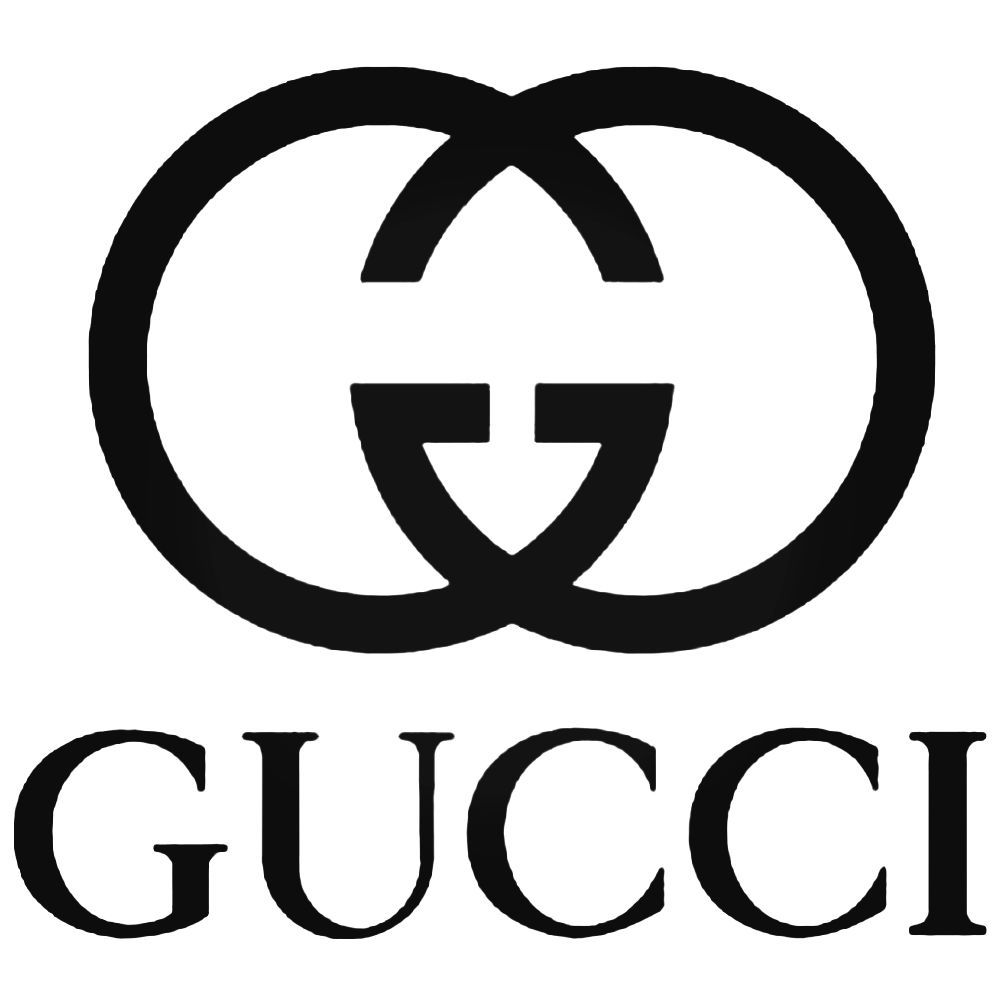